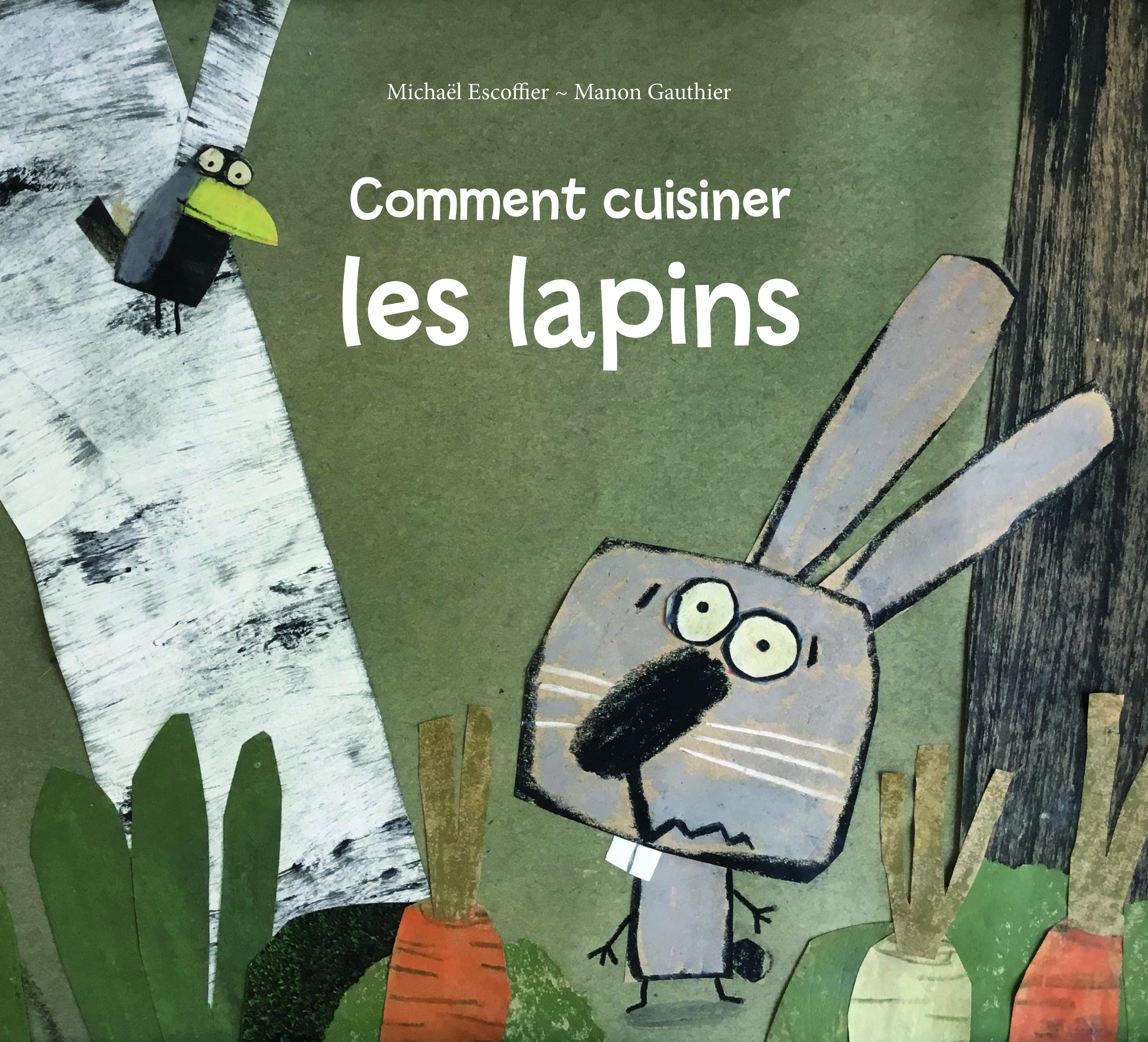 CUISINER
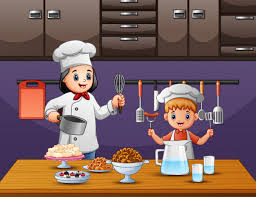 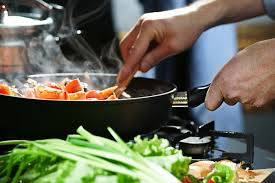 Audrey Meucci école Pierre Teisseire La Colle sur Loup
UNE RECETTE
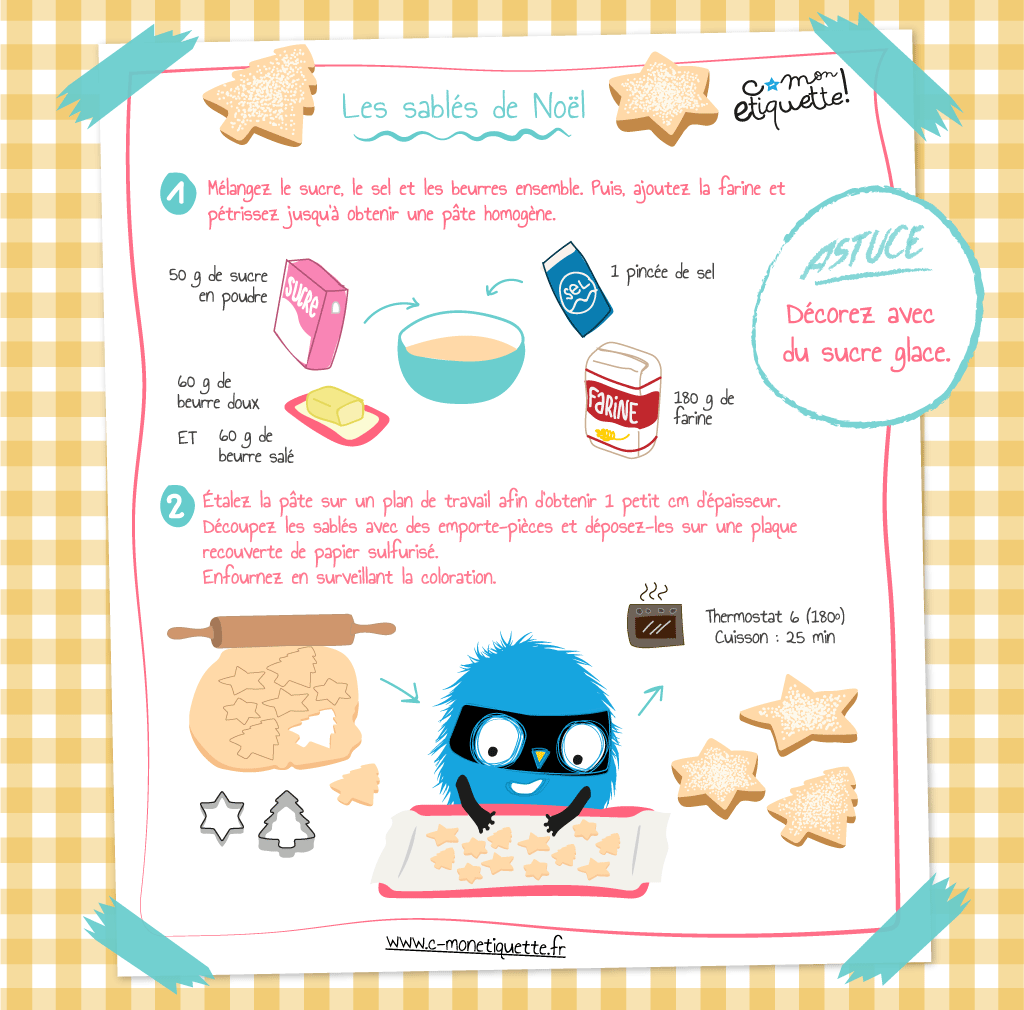 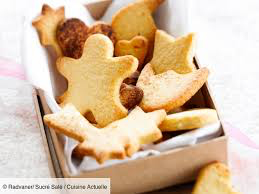 UNE CASSEROLE
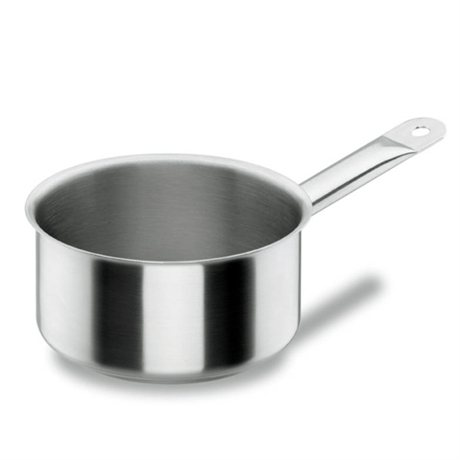 UNE GRANDE CASSEROLE
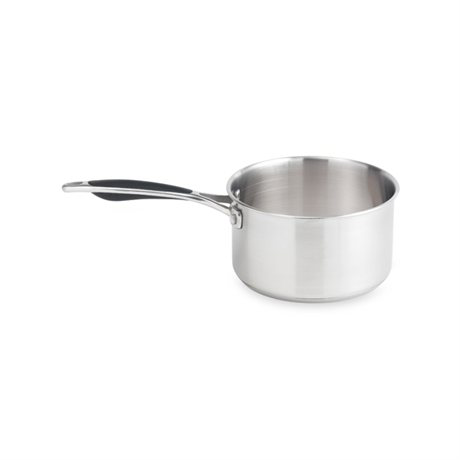 UNE PETITE CASSEROLE
COUPER EN RONDELLES
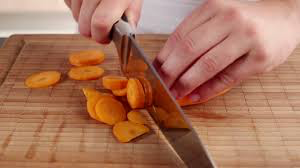 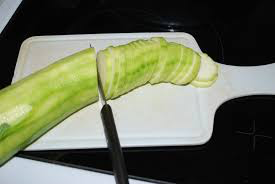 ECHAPPER À QUELQU ‘UN
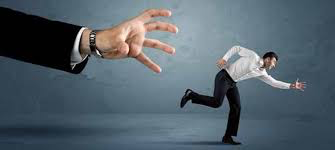 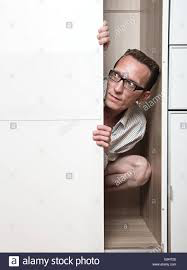 AU SECOURS !
AU SECOURS !!!
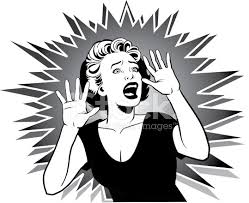 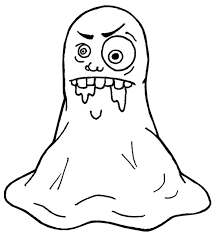 BOUHHHHHHH!!!!
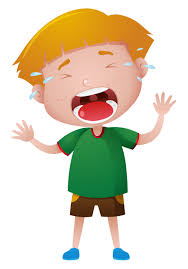 SE REGALER
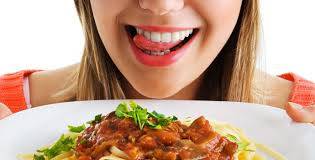 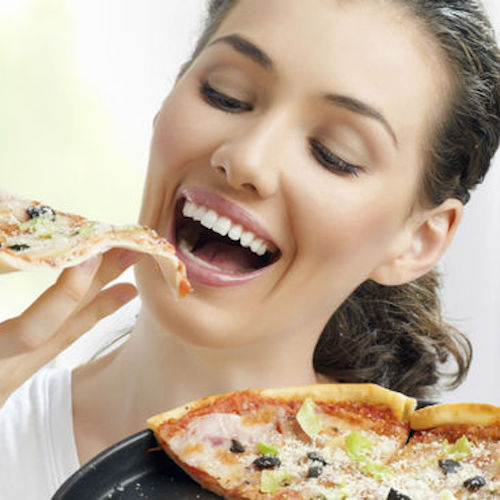